S組核心業務報告(113年12月份)
報告人：沈志聰
113.12.10
綱   要
組業務能見度
重要業務推廣案件
2
S 組核心業務營收目標/餘絀達成
單位：千元
3
S 組業務能見度與缺口分析
單位：千元
企業收入業績目標：51,773K
4
衍生加值業務能見度
衍生加值目標：6,470K
單位：千元
5
BP業務能見度
BP目標：56,623K
單位：千元
6
政府知服
已簽約： 3,680萬元努力與洽談中2,750萬元
7
政府知服
已簽約： 3,680萬元努力與洽談中2,750萬元
8
綱   要
組業務能見度
重要業務推廣案件
9
重要業務推廣案件 (民營)
簽約：3,938萬元/努力與洽談3,480萬元
10
[Speaker Notes: 智慧感測光能量高齡健康照護 : 本案將預計與敏盛醫院睡眠中心驗證，目前協各單位驗證時間與內容。
虛實融合一體機前瞻顯示互動系統開發 : 本週五與中強進行審查演練，下週四正式審查。]
重要業務推廣案件 (民營)
簽約：3,938萬元/努力與洽談3,480萬元
11
重要業務推廣案件 (民營)
簽約：3,938萬元/努力與洽談3,480萬元
重要業務推廣案件 (民營)
簽約：3,938萬元/努力與洽談3,480萬元
重要業務推廣案件 (技轉授權)
簽約：160萬/努力與洽談中440萬元
14
重要業務推廣案件 (工服)
簽約：138萬/努力與洽談中257萬元
15
重大效益/重要任務規劃事項
16
重大效益/重要任務規劃事項
17
重大效益/重要任務規劃事項
18
重大效益/重要任務規劃事項
19
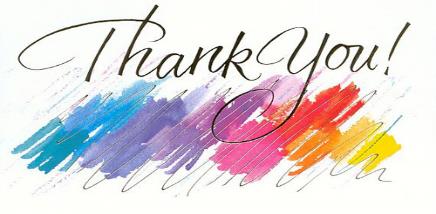 20